Trigonometry
Unit 2
Math Essentials 20S
2.1 Pythagorean Theorem
Right Triangle – a triangle with one right angle (or 90 degrees)

Hypotenuse – The longest side of a triangle, opposite the 90 degree angle

Legs – the two sides that connect from a right angle
2.1 Pythagorean Theorem
Pythagorean Theorem is used to determine the lengths of the sides in right triangles

Pythagorean Theorem states the sum of the squares of the length of the legs is equal to the square of the length of the hypotenuse.
Or
a2 + b2 = c2
a,b represent the legs; c represents the hypotenuse
2.1 Pythagorean Theorem
Example 1:
Triangle ABC is a right triangle. If angle C =90°, a=3 and b=4, find side c.

Draw the diagram
Write down the equation
Substitute
Solve

a2 + b2 = c2 
32 + 42 = c2
9 + 16 = c2
c2 = 25
c= 5
The length of c = 5
A
B
C
2.1 Pythagorean Theorem
Example 2:
Triangle DEF is a right triangle. If angle D = 90°, d=8 and e=5, what is the length of f?

e2 + f2 = d2
52 + f2 = 82
25 + f2 = 64
f2 = 64 – 25
f2 = 39
f = 6.24
The length of d is 6.24
E
D
F
2.1 Pythagorean Theorem
Example 3:
A ladder is placed against a wall so that a painter can paint the side of a house. The ladder, the wall and the ground form a right triangle. If the ladder is 12 feet and the ladder is placed 5 feet from the wall, how high does the ladder reach?

								a2 + b2 = c2
								a2 + 52 = 122
								a2 + 25 = 144
								a2 = 144-25
								a2 = 119
								a= 10.9

The ladder reaches 10.9 feet high
12 ft
5 ft
2.1 Pythagorean Theorem
Do exercise 2.1

Next Class: Pythagorean Worksheet
2.2 Trigonometric Ratios 1
When referring to sides related to an angle, certain words are used
Θ – Theta: Greek letter representing the angle 
Side BC is said to be opposite θ
Side AC is said to be adjacent θ
Side AB is the hypotenuse
θ
hypotenuse
opposite
θ
adjacent
2.2 Trigonometric Ratios 1
We’ve been solving problems using similar triangles; you need to use two triangles each time. A method has been invented, which uses only one triangle to solve problems.

Looking at the three triangles in your notes, notice they are similar

If we take the ratio of length of the opposite side/length of the hypotenuse what do we discover? The ratio is the same.
2.2 Trigonometric Ratios 1
The ratios length of the adjacent side/ length of the hypotenuse and length of the opposite side/length of the adjacent side will also be constant for similar triangles.

These 3 ratios have been given special names
2.2 Trigonometric Ratios 1The Sine Ratio
Sine – the ratio of the length of the side opposite a given angle (θ) to the length of the hypotenuse. (Use abbreviation sin)

Sin θ = length of the opposite side/ length of the hypotenuse

								or
							Sinθ = O/H

In the example: sin θ= BC/AB
2.1 Trigonometric Ratios 1The Cosine Ratio
Cosine – the ratio of the length of the side adjacent a given angle to the length of the hypotenuse.

Cos θ = length of the adjacent side/length of the hypotenuse
								or
							Cos θ = A/H
In the example: cos θ = AC/AB
2.2 Trigonometric Ratios 1The Tangent Ratio
Tangent – the ratio of the sides opposite and adjacent to an angle

Tan θ = length of the opposite side/length of the adjacent side
							or
					tan θ = O/H

In the example: tan θ = BC/AC
2.2 Trigonometric Ratios 1
How do I remember these 3 formulas?

				SOH CAH TOA


https://www.youtube.com/watch?v=ZkheJDcld0E
2.2 Trigonometric Ratios 1
Example 1:  Solve for x in the following triangle using the sine ratio.

Sin 60 = x/10
2.2 Trigonometric Ratios 1
Example 2: Solve for x in the following triangle using the cosine ratio.
Cos 35 = x/21
2.2 Trigonometric Ratios 1
Example 3: Solve for x in the triangle using the tangent ratio.

Tan 47 = x/54
2.2 Trigonometric Ratios 1
Example 4: Solve for the x in the following angle.
We are given the length of the hypotenuse and finding the length of the adjacent side, therefore we know we will use the cosine ratio

Cos 25 = x/35
2.2 Trigonometric Ratios 1
Example 5: Solve for x in the given triangle

We are given the adjacent side and we are finding the opposite side, therefore we know we are using the tangent ratio

Tan 54 = x/75
2.2 Trigonometric Ratios 1
Example 6: Solve for x in the given triangle

We are given the hypotenuse and we are finding the opposite side, therefore we know we are using the sine ratio

Sin 61 = x/42
2.2 Trigonometric Ratios 1
Do exercise 2.2
2.3 Trigonometric Ratios 2
In the previous examples, we were solving for x in the numerator of the trigonometric ratio.

Today we are solving for x in the denominator of the trigonometric ratio.
2.3 Trigonometric Ratios 2
Example 1: Solve for x in the given triangle
We are given the length of the opposite side and we are finding the length of the hypotenuse therefore we know we are using the sine ratio

Sin 20 = 21/x
2.3 Trigonometric Ratios 2
Example 2: Solve for x in the following triangle

We are given the opposite side and are finding the length of the adjacent side therefore we know we are using the tangent ratio.

Tan 52 = 36/x
2.3 Trigonometric Ratios 2
Example 3: Solve for x in the following triangle

We are given the adjacent side and we are looking for the length of the hypotenuse therefore we know we are using the cosine ratio.

Cos 15 = 10/x
2.3 Trigonometric Ratios 2
Do exercise 2.3
2.4 Trigonometric Ratios 3
The size of the angle is also important to find.

To find an angle you must use the inverse trigonometric function on your calculator

Sin -1			cos -1   				tan -1

(You will need the 2nd function or shift button on your calculator.
2.4 Trigonometric Ratios 3
Directions:

Write down the ratio (equation) you are using
Simplify the fraction (divide)
Solve for the angle using the inverse of your ratio
2.4 Trigonometric Ratios 3
Example 1: Solve for x in the following triangle

Tan θ = O/A
Tan θ = 9/15
Tan θ = .6
Θ = tan-1 (.6) = 30.1°
2.4 Trigonometric Ratios 3
Example 2: solve for x in the given triangle

Cos θ = A/H
Cos θ = 45/60
Cos θ = .75
Θ = cos-1 (.75)
Θ = 41.4 °
2.4 Trigonometric Ratios 3
Example 3: Solve for x in the given triangle

Sin x = O/H
Sin x = 18/25
Sin x = .72
X = sin-1 (.72)
X= 46 °
2.4 Trigonometric Ratios 3
Do exercise 2.4
2.5 Trigonometric RatiosWord Problems
Remember solving word problems, make sure to read the problem carefully
Always make a diagram and label it

Angle of elevation – The angle formed between the object and the line of sight while looking up.

Angle of Depression – The angle formed between the object and the line of sight while looking down
2.5 Trigonometric RatiosWord Problems
Example 1: A wire, 69.8 m in length is attached to the top of a tower. The wire makes an angle of 63°with the ground. How high is the tower?
Sin 63 = X/69.8
   0.89 = X/69.8
         X= .89 x 69.8
         X= 62.2 m
69.8m
X
63
2.5 Trigonometric RatiosWord Problems
Example 2: How far from the base of a pole must a 6.2 m long guy wire be attached if the angle of elevation is 65°?
Cos 65 = x / 6.2
   .423 = x / 6.2
        X = 6.2 x .423
        X = 2.62 m
6.2 m
65°
X
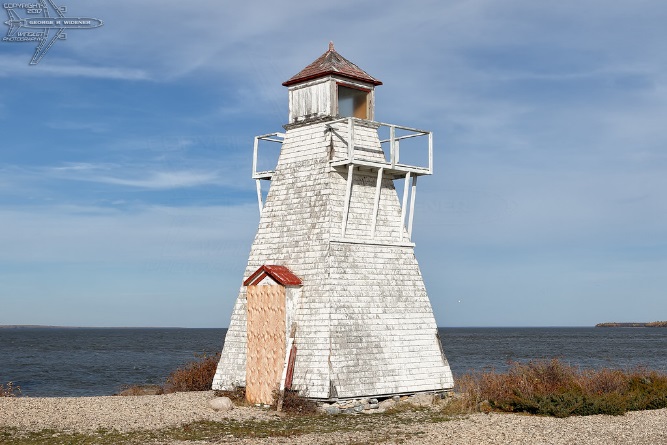 2.5 Trigonometric RatiosWord Problems
Example 3: Gull Habour Lighthouse is located on Manitoba’s Lake Winnipeg. Assume the lighthouse is 14.6 m tall and stands 7m above the surface of the lake. If the angle of depression to a boat on Lake Winnipeg is measured at 27°, approximately how far away from the lighthouse is the boat?
Height from top of the lighthouse: 14.6 +7 = 21.6 m
X
lighthouse
27
21.6
Tan 27 = 21.6/X
        X = 21.6/tan 27
        X = 21.6/.51
        X = 42.39 m
boat
2.5 Trigonometric RatiosWord Problems
Example 4: A guy wire 8.5 m long is attached 5.7 m from the base of the pole. Find the angle between the ground and the guy wire.
Cos θ = 5.7 / 8.5
Cosθ  = .67
      θ  = cos-1(.67)
     θ  = 47.89 °
8.5 m
θ
5.7 m
2.5 Trigonometric RatiosWord Problems
Example 5: Find the angle of depression from a point 10.1 m downhill if the horizontal distance is 6.9 m.
θ
10.1 m
Sin θ= 6.9/10.1
Sin θ = .68
Θ = sin-1(.68)
Θ= 43.1°
6.9 m
2.5 Trigonometric RatiosWord Problems
Do Exercise 2.5


Coming Soon: Unit Test 2